4-Day School Week
September 21, 2022
Purpose
To explore the possibility of JISD moving to a 4-day work week
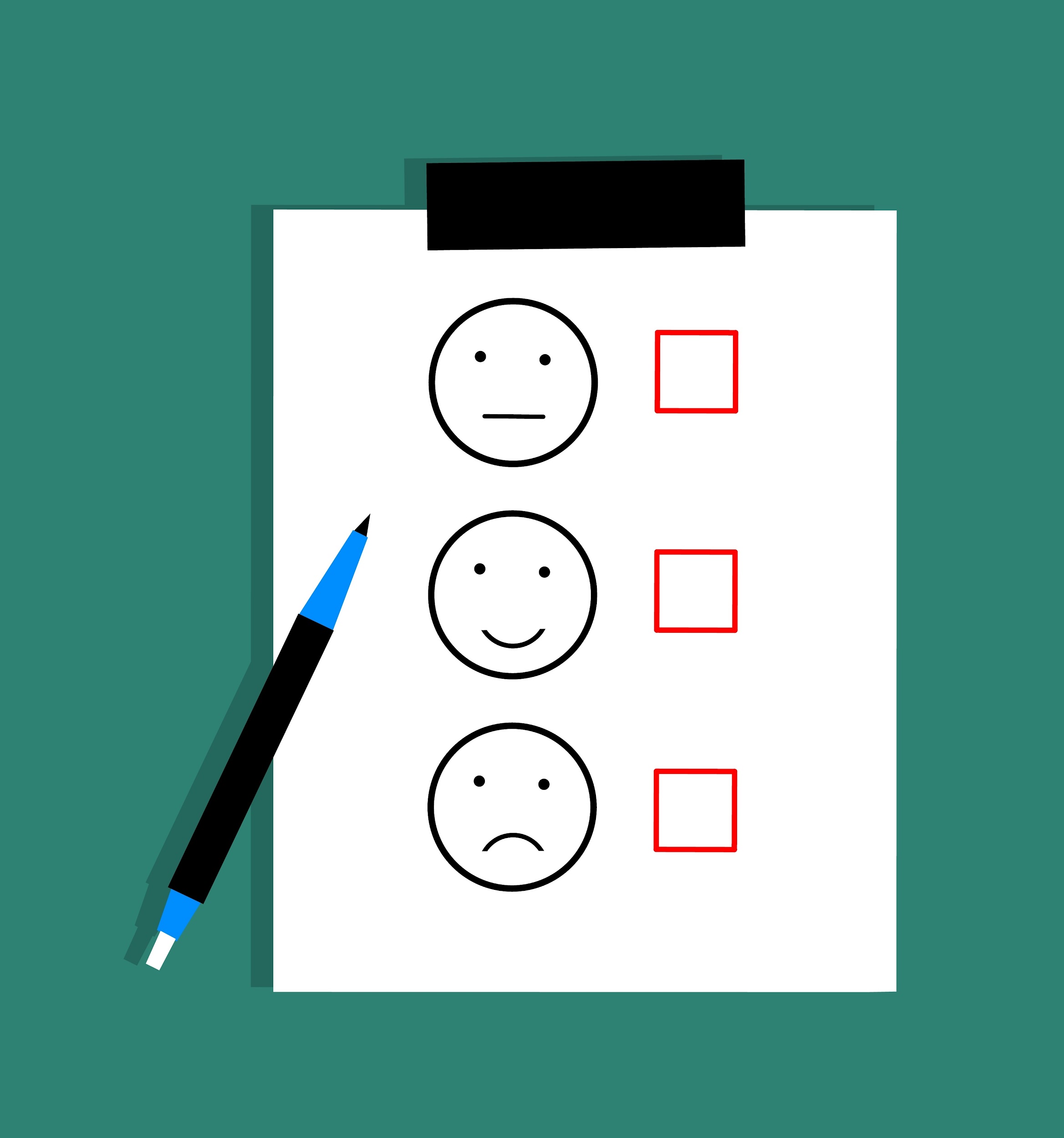 Results of the April 2022 Survey
Survey Respondents
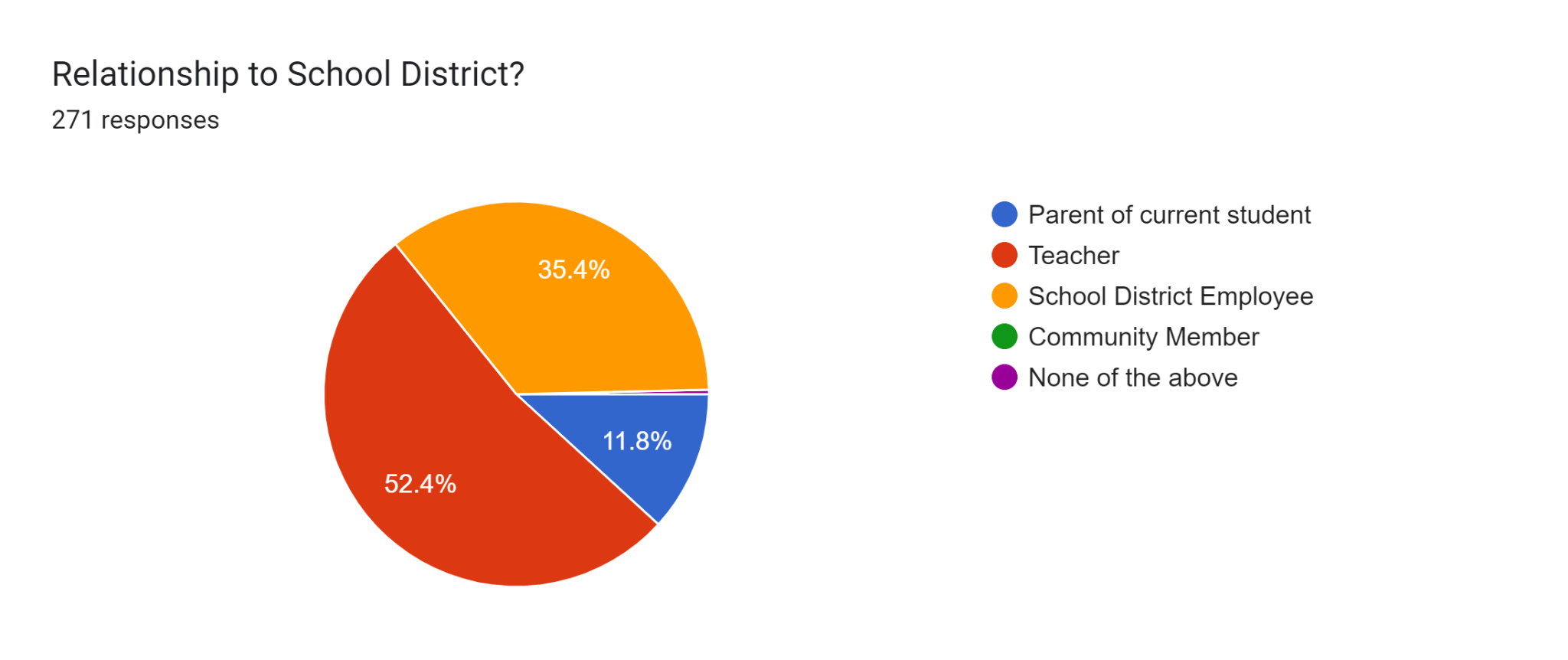 Percent in favor of a 4-day school week
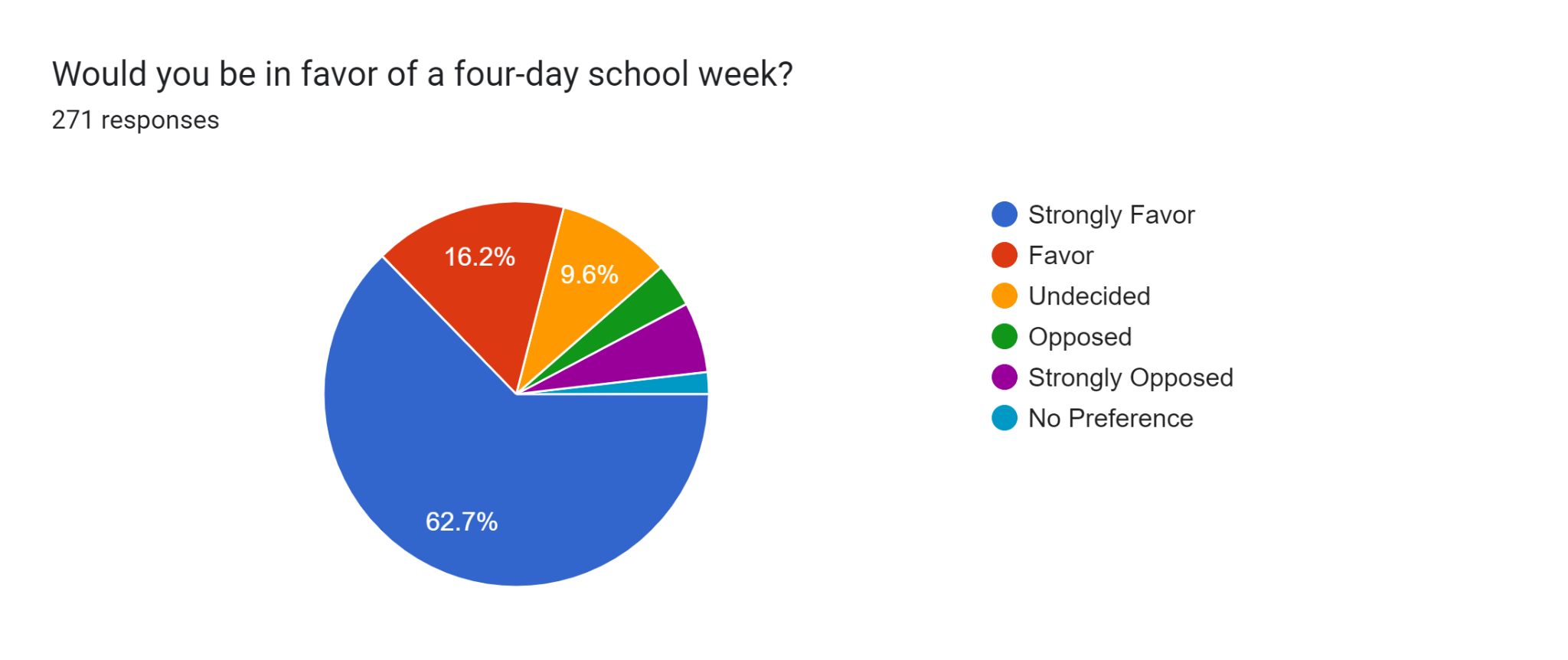 Greatest Concerns…
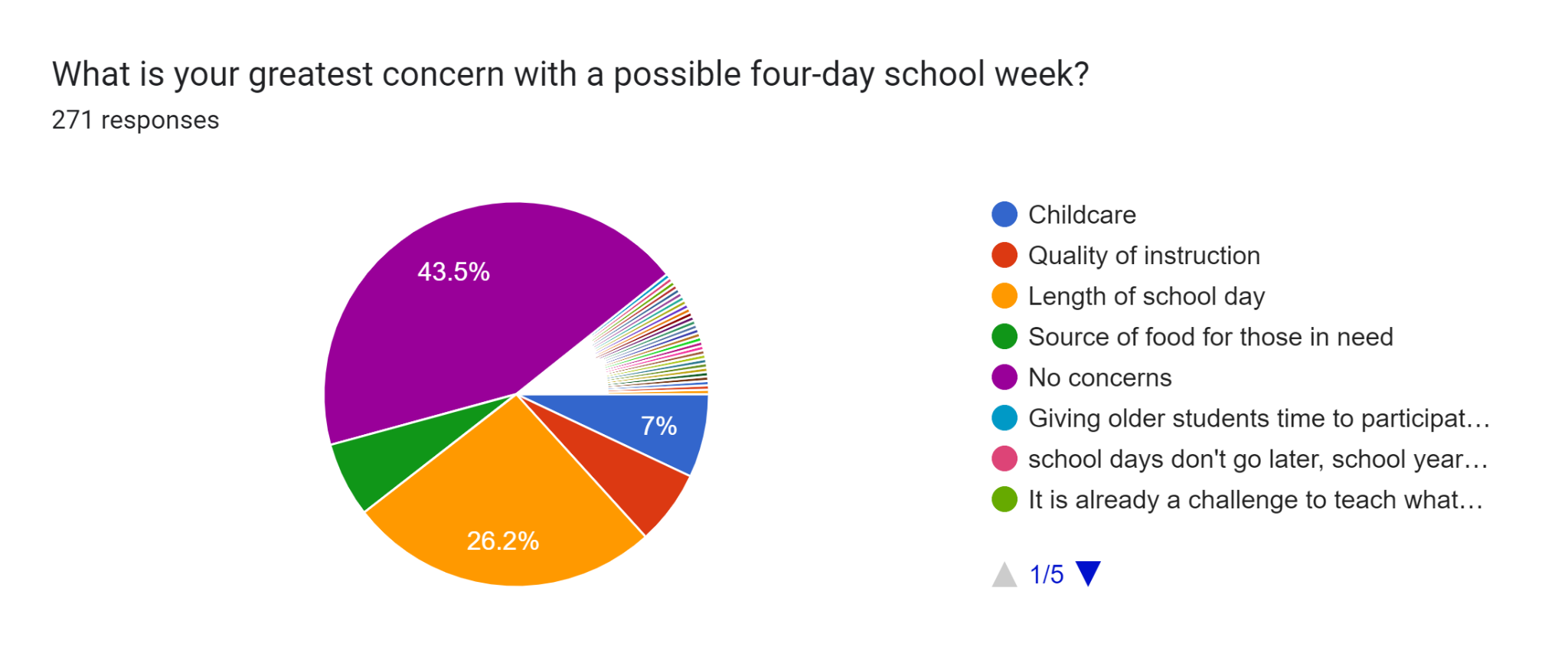 75,600 minutes…
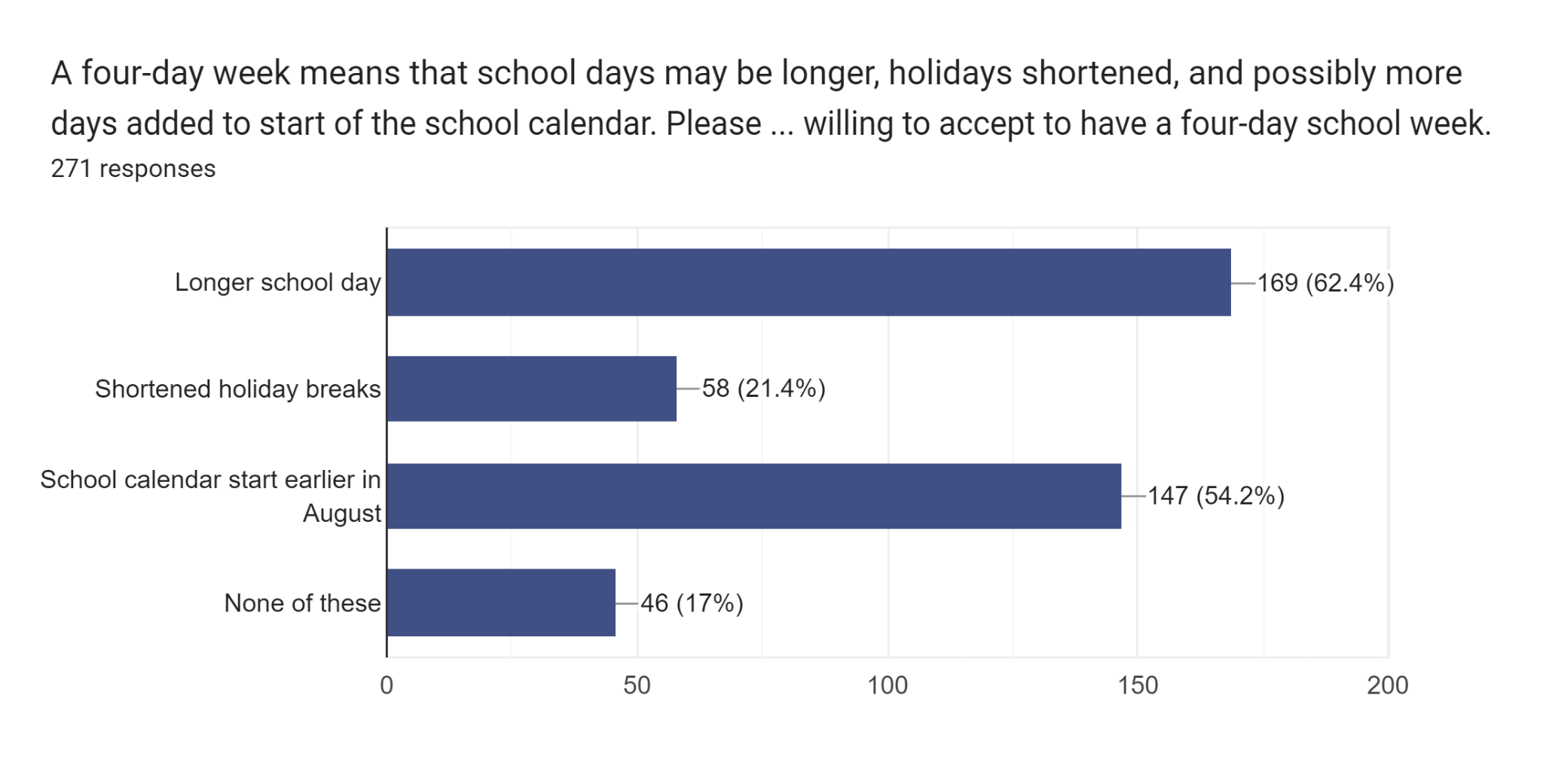 Positive Impact
86% agreement that 4-day school week would improve attendance
87% agree that 4-day school week would impact their family in a positive way
90% would remain in JISD if we moved to a 4-day school week
Based on these survey results, what is the consensus?
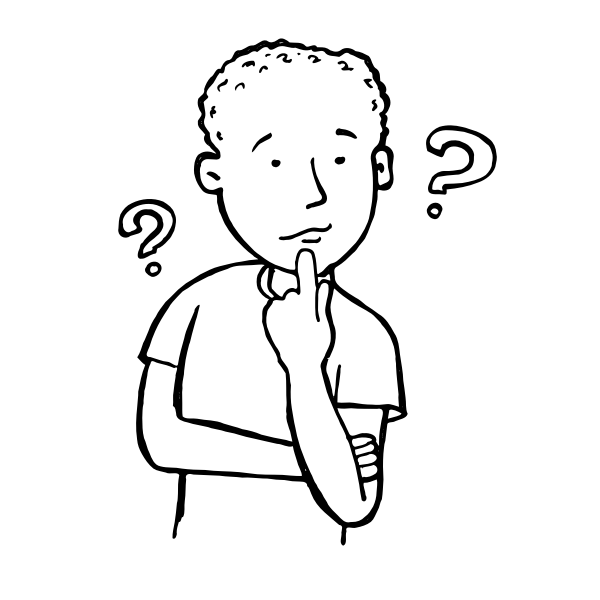 12%
Percent of parent respondents
What are our next steps in this process?
Form exploratory committees for any barriers identified in the survey
	Childcare
Instructional quality -Teach the same amount of content in fewer days
	Length of school day
	Longer school year
	How to increase parent responses on a second survey
Attendees
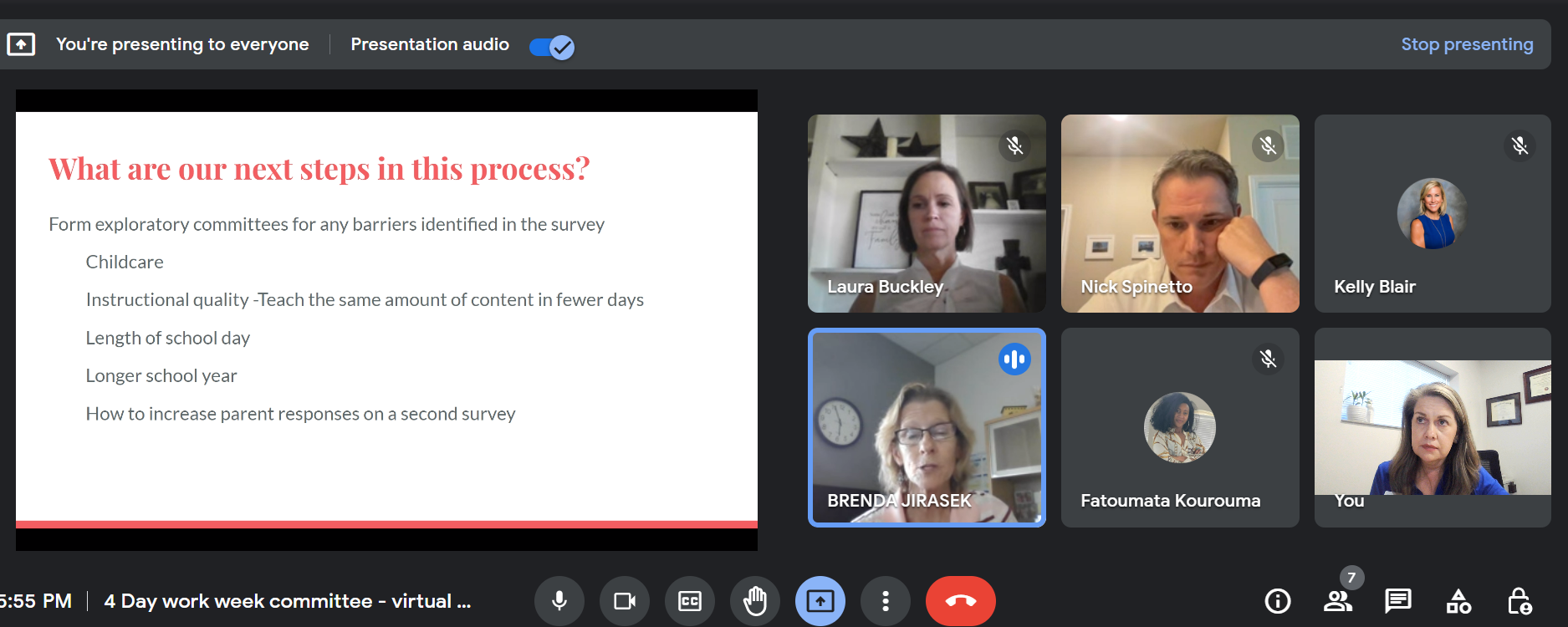